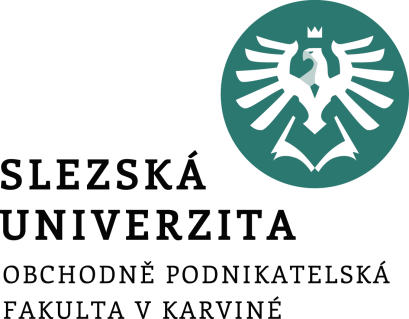 Business model CANVAS (1)
Sestavení Vašeho byznys modelu

Jak bude firma fungovat a generovat příjmy?

Jakou hodnotu bude nabízet zákazníkům ?
Ing. Pavel Adámek, Ph.D.
adamek@opf.slu.cz
Katedra podnikové ekonomiky a managementu
CANVAS Business Model
Dnešním úkolem je vytvořit body v business modelu Canvas 1 – 5. 

Jedná se o pravou stranu business modelu, která se zaměřuje na:

Zákaznické segmenty – Zákazníci jsou zdrojem příjmů podnikání. Určete, kteří zákazníci si nyní nejčastěji kupují vaše produkty. Rozdělte je do skupin, které podrobněji popište.

Poskytovaná hodnota – Popište, jaké problémy zákazníka řešíte a co užitím vašeho produktu nebo služby získá. Hodnota produktu uspokojuje potřebu zákazníka.

Marketingové kanály – Určete, jakým způsobem kontaktujete svého zákazníka a jakým způsobem doručujete své výrobky nebo služby.

Vztahy se zákazníky – Popište, jakým způsobem komunikujete se svými zákazníky, abyste s nimi budovali dlouhodobé vztahy.

Zdroje příjmů – Popište, jak a za co konkrétně vaši zákazníci platí. Mezi typické zdroje příjmů patří například platba za využití služby, pronájem, předplatné.
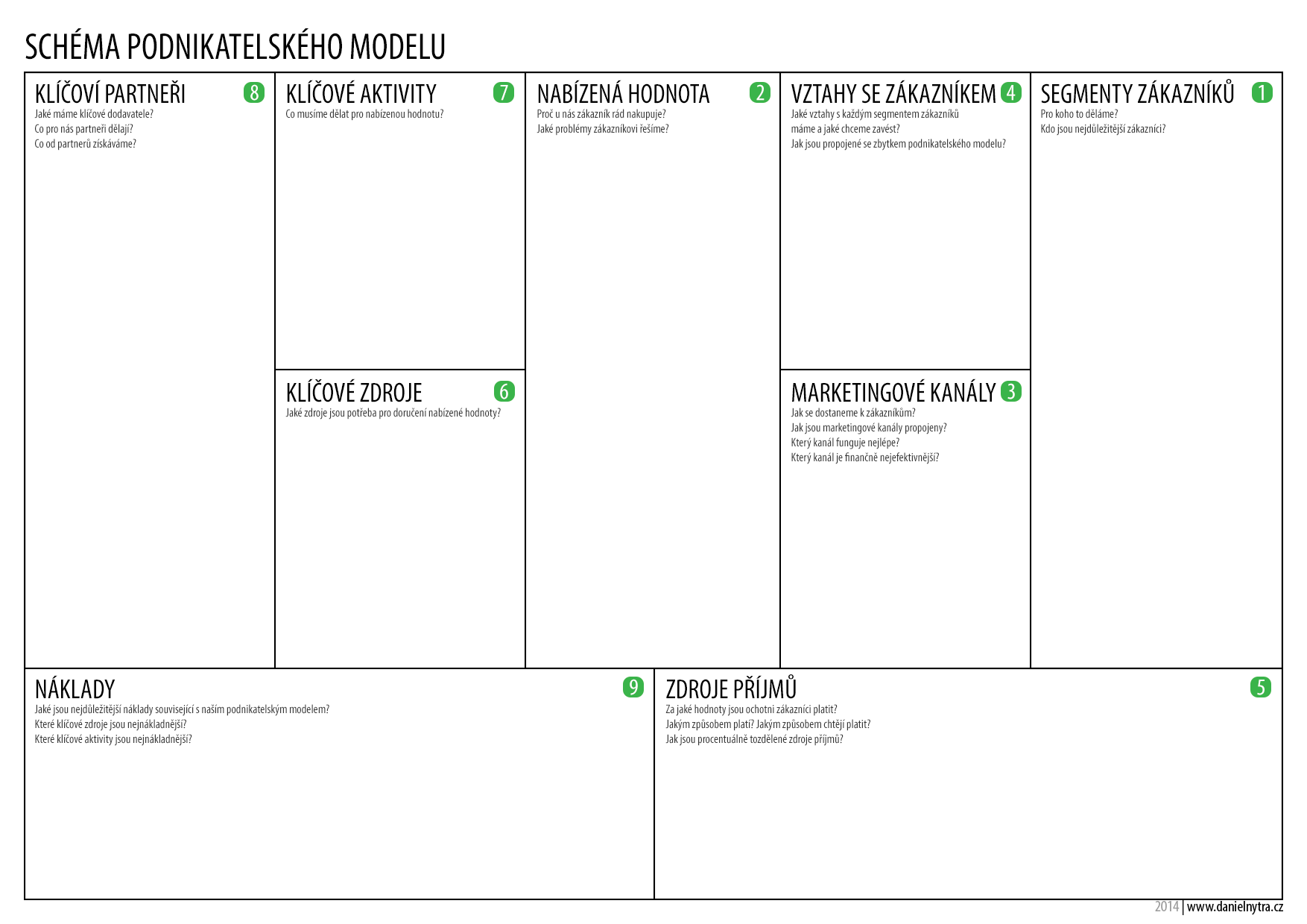 [Speaker Notes: csvukrs]
CANVAS Business Model
Zákaznické segmenty – Zákazníci jsou zdrojem příjmů podnikání. Určete, kteří zákazníci si nyní nejčastěji kupují vaše produkty. Rozdělte je do skupin, které podrobněji popište.

Poskytovaná hodnota – Popište, jaké problémy zákazníka řešíte a co užitím vašeho produktu nebo služby získá. Hodnota produktu uspokojuje potřebu zákazníka.

Klíčové činnosti – Vyjmenujte základní činnosti, pomocí kterých vyrábíte výrobky nebo poskytujete služby. Mezi klíčové činnosti zpravidla patří výroba, realizace služby, komunikace nebo koordinace.

Klíčové zdroje – Určete, co všechno potřebujete, abyste mohli provádět klíčové činnosti. Patří sem fyzické zdroje, duševní zdroje, lidské zdroje a finanční zdroje.

Klíčová partnerství – Pro své podnikání potřebujete další subjekty. Mohou to být například dodavatelé nebo jiní partneři.

Vztahy se zákazníky – Popište, jakým způsobem komunikujete se svými zákazníky, abyste s nimi budovali dlouhodobé vztahy.

Distribuční kanály – Určete, jakým způsobem kontaktujete svého zákazníka a jakým způsobem doručujete své výrobky nebo služby.

Zdroje příjmů – Popište, jak a za co konkrétně vaši zákazníci platí. Mezi typické zdroje příjmů patří například platba za využití služby, pronájem, předplatné.

Struktura nákladů – Sepište všechny nejdůležitější náklady, které jsou spojené s vaší podnikatelskou činností.
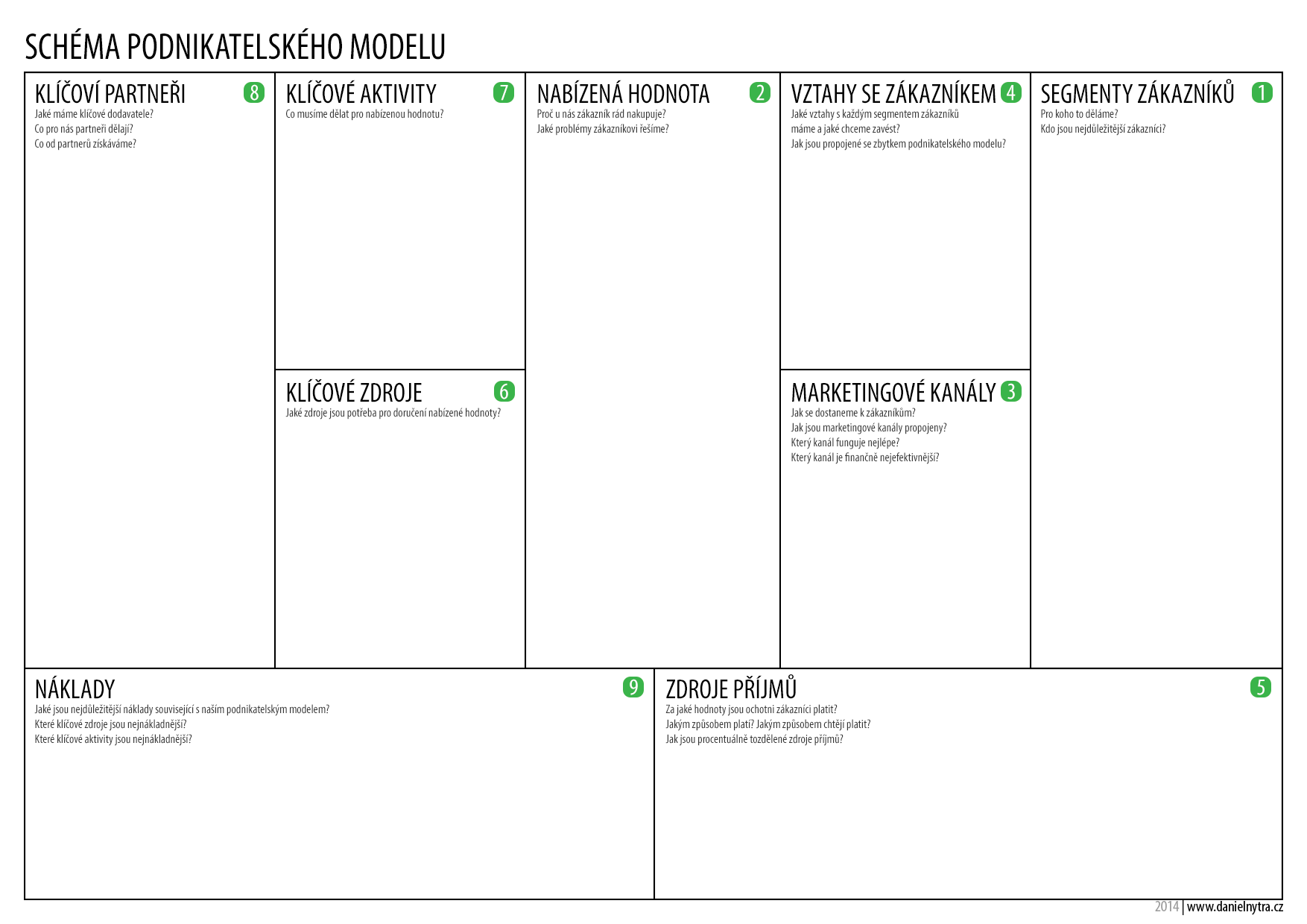 [Speaker Notes: csvukrs]
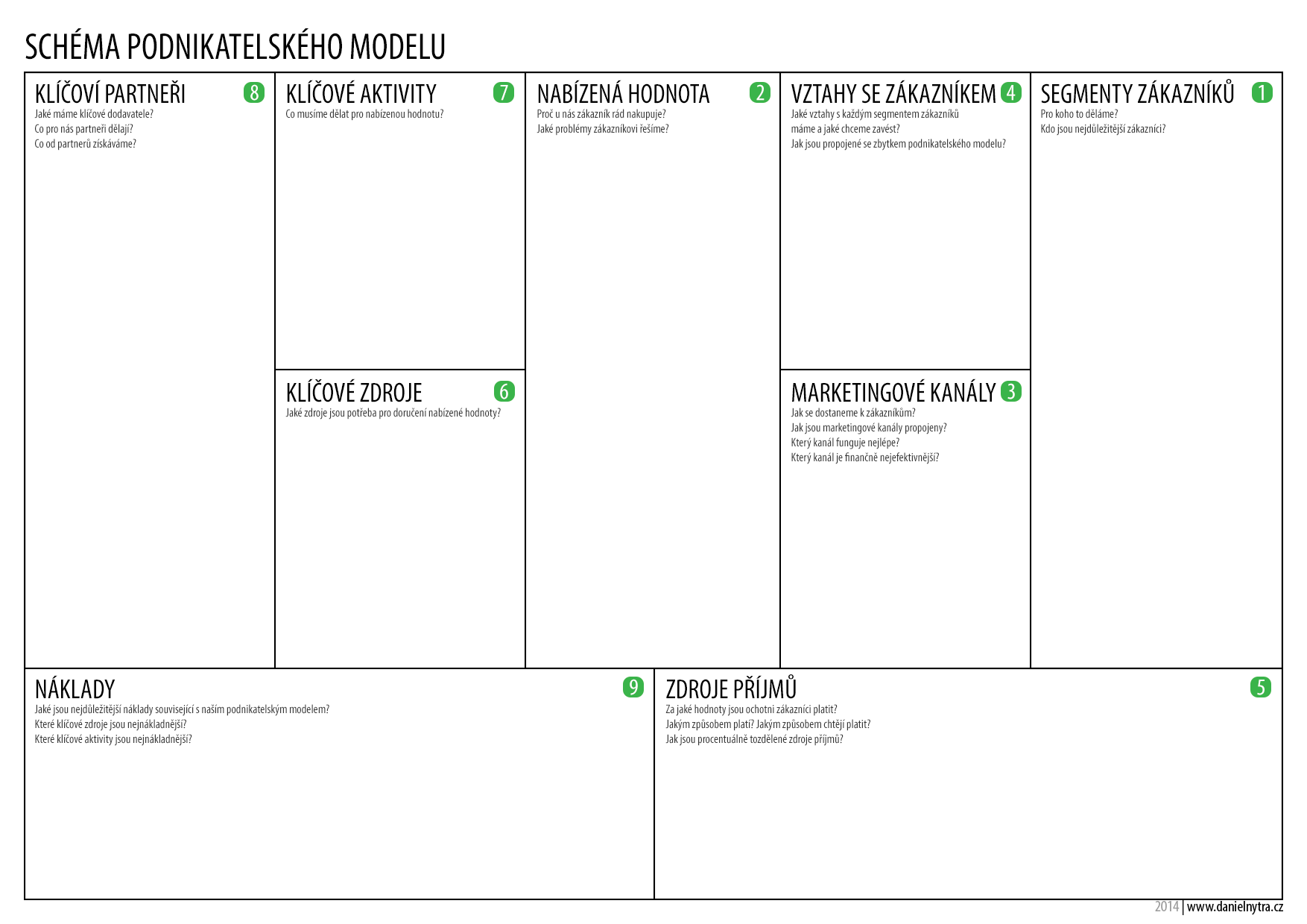 CANVAS Business Model
Zdroj: Tvorba business modelů (Osterwalder, Pigneur, 2010)
[Speaker Notes: csvukrs]
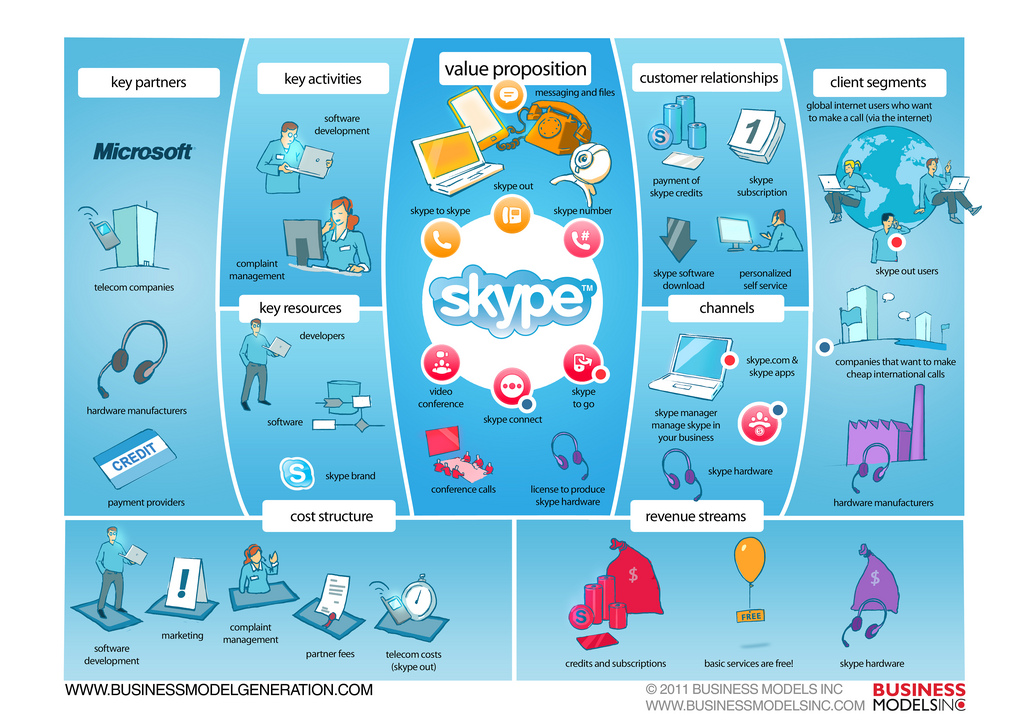 CANVAS Business Model
[Speaker Notes: csvukrs]
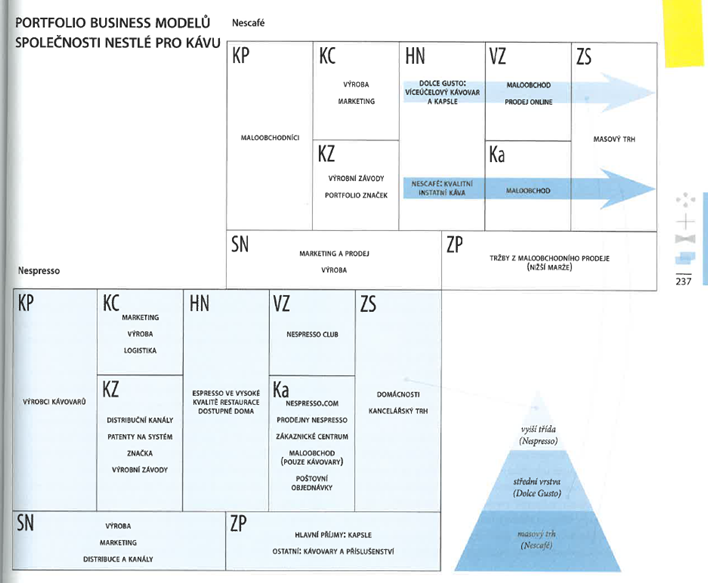 CANVAS Business Model
[Speaker Notes: csvukrs]
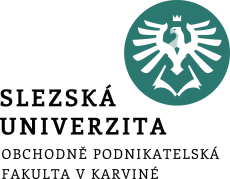 Dotazy a diskuse 
………….
………….
………….
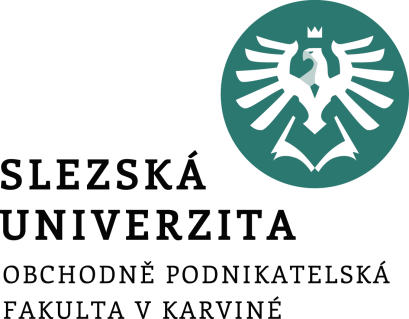 Děkuji za pozornost
a přeji Vám úspěšný den 
Ing. Pavel Adámek, Ph.D.
adamek@opf.slu.cz